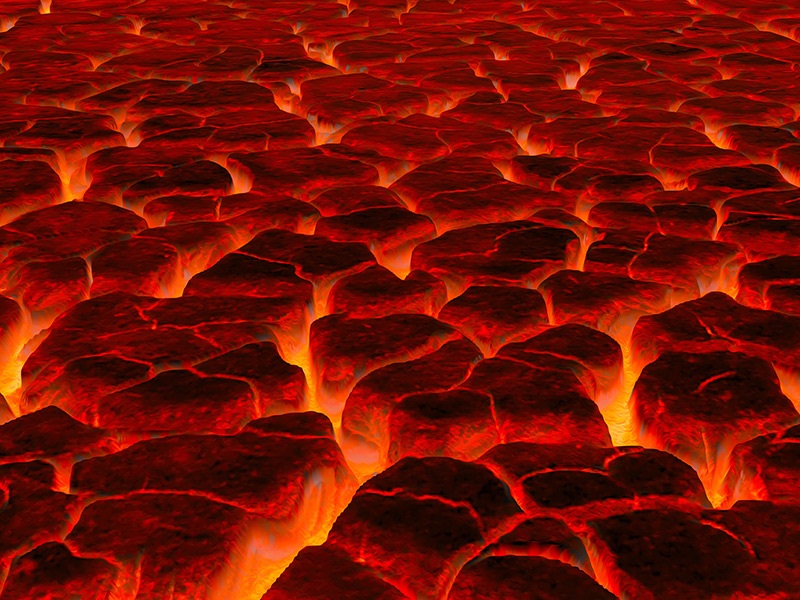 The Sense of Hell
The Sense of Hell
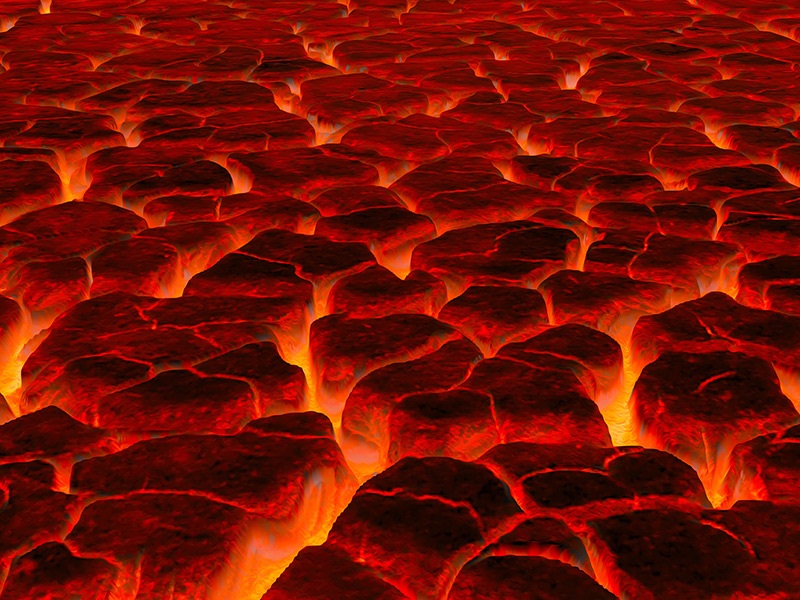 The Sense of Smell

Psalm 11:6
Revelation 21:8
The Sense of Hell
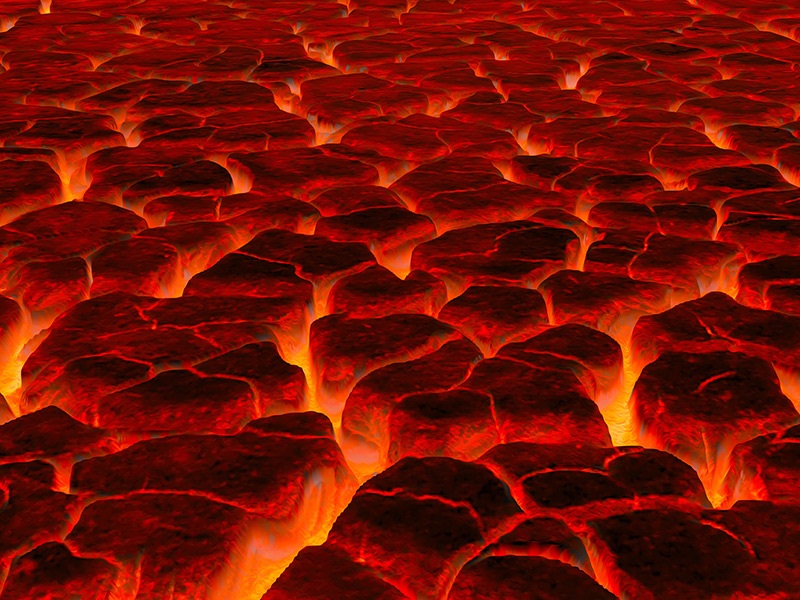 The Sense of Sound

Matthew 13:41-42
Luke 13:27-28
The Sense of Hell
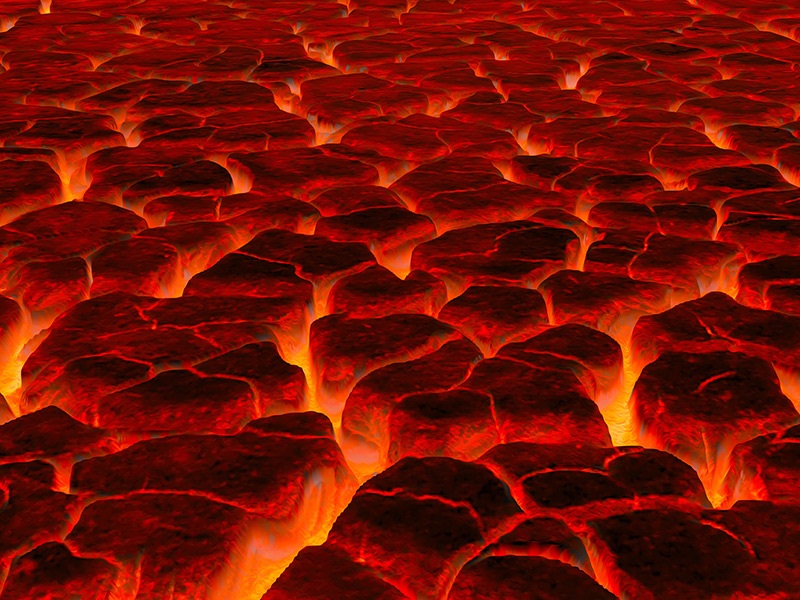 The Sense of Sight

Matthew 18:9
2nd Peter 2:4-17; 1st John 1:5
Luke 16:23, 26; (13:27-28)
The Sense of Hell
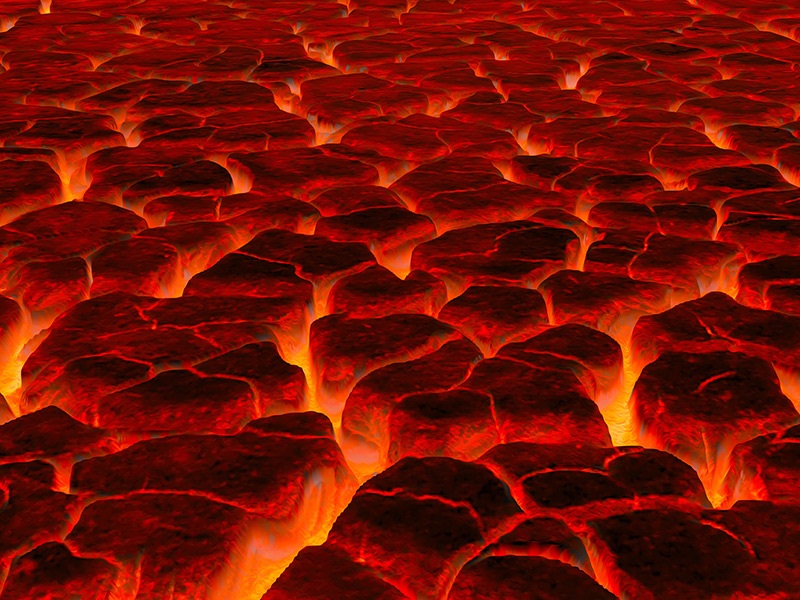 The Sense of Touch

Matthew 22:13
Luke 16:24; 2nd Thessalonians 1:6-8
Mark 9:47-48
The Sense of Hell
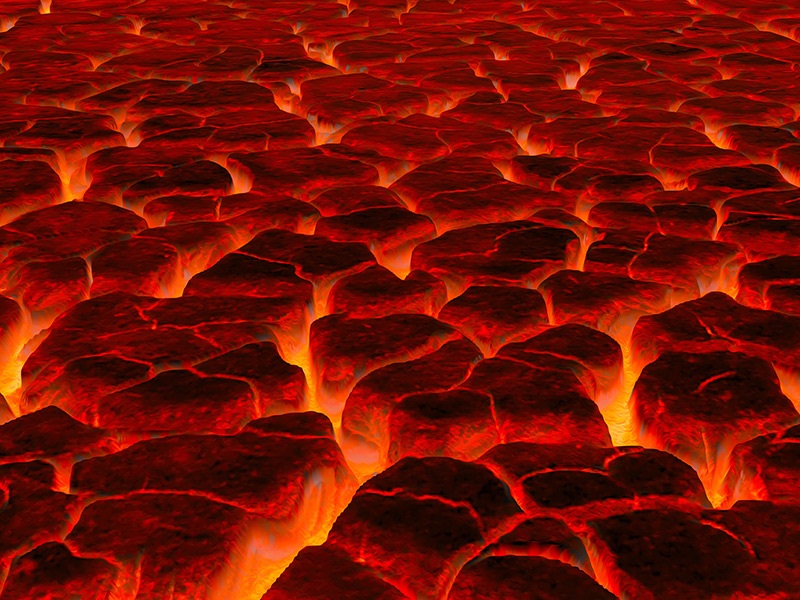 The Sense of Taste

Luke 6:25
John 6:35-36
The Sense of Hell
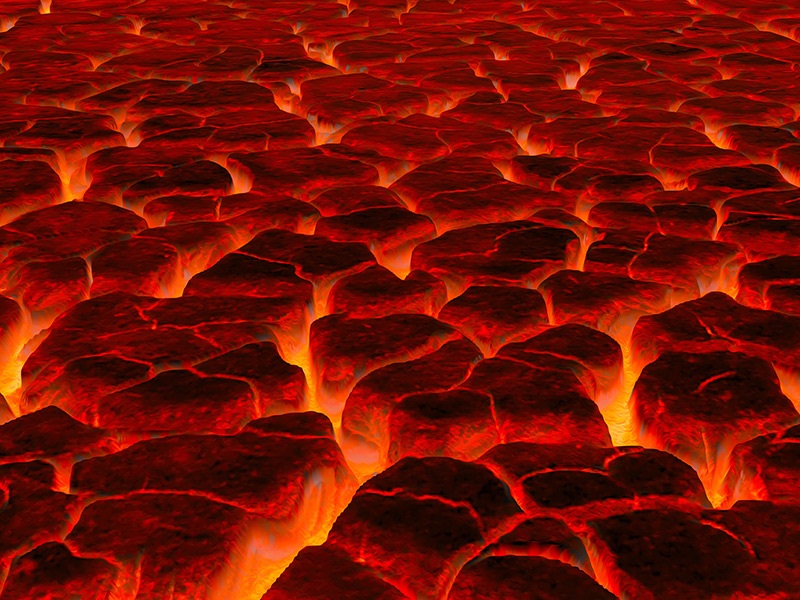 The Sense of Memory

Luke 16:25
Hebrews 8:12
The Sense of Hell
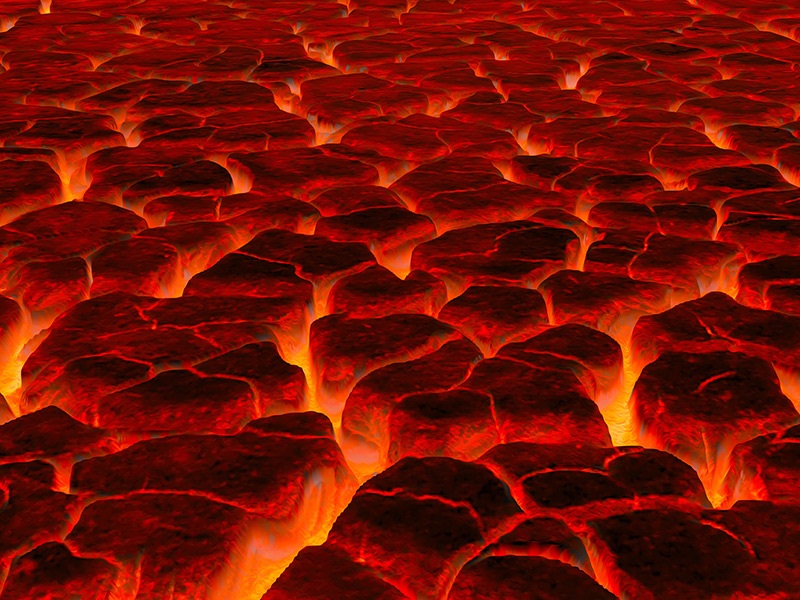 The Sense of Isolation

Matthew 13:47-50
2nd Thessalonians 1:9-10